Lage national
30. April 2021
Überblick Kennzahlen
30.04.2021
Indikatorbericht
30.04.2021
Verlauf der 7-Tage-Inzidenz der Bundesländer
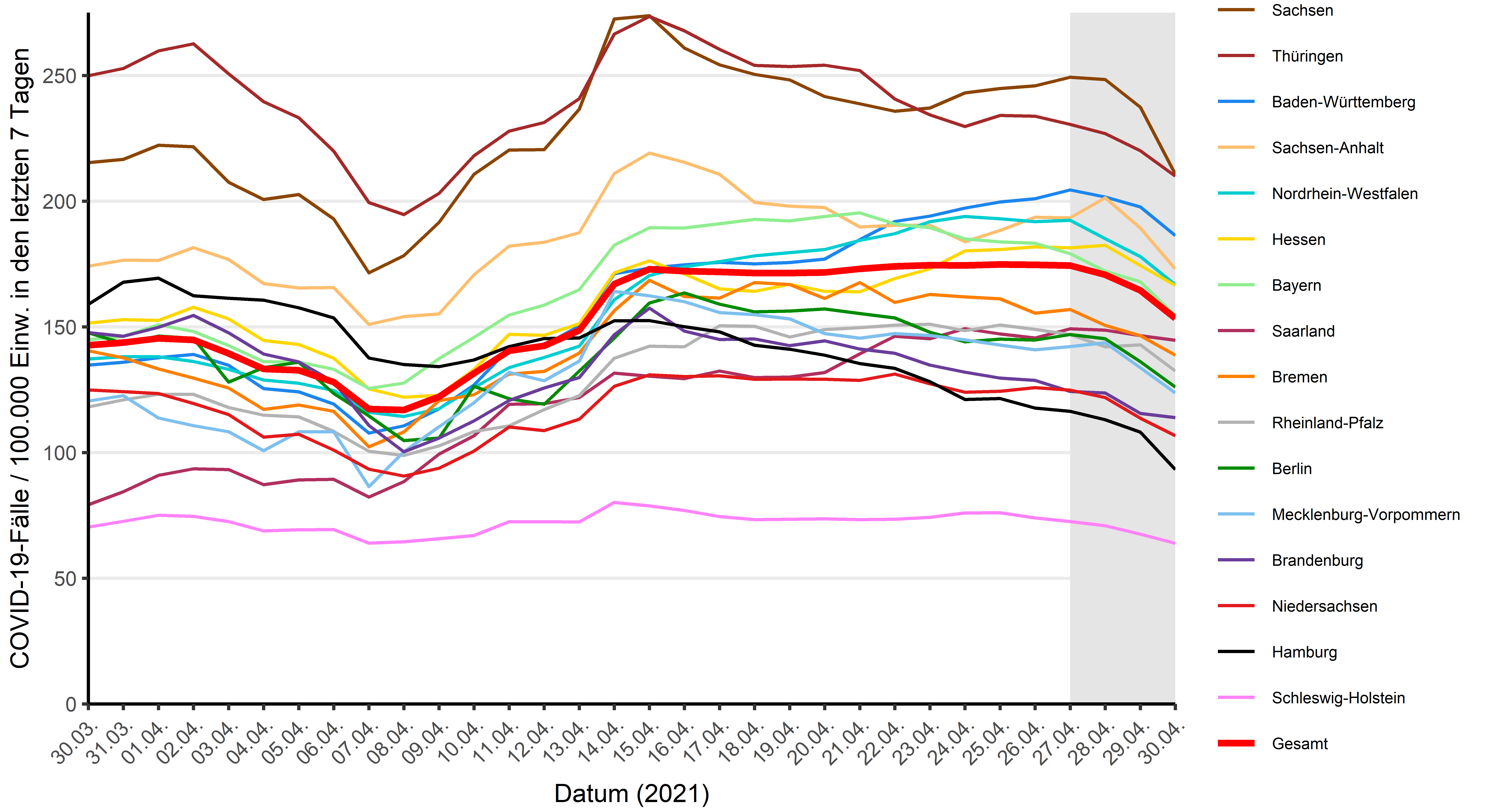 30.04.2021
Geografische Verteilung 7-Tage-Inzidenz nach Landkreis, N=127.604 (COVID-19)
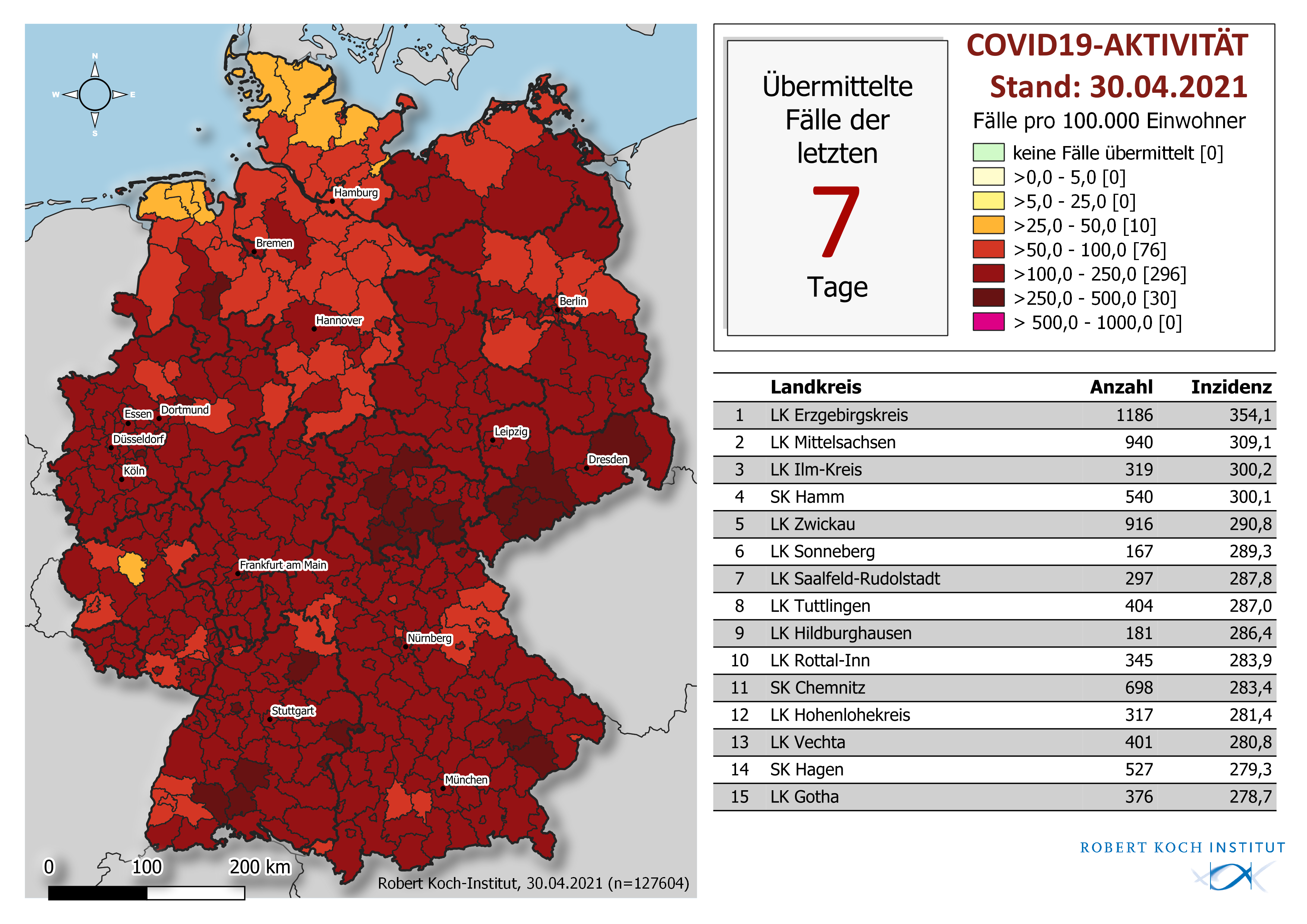 30.04.2021
Sterbefallzahlen Deutschland
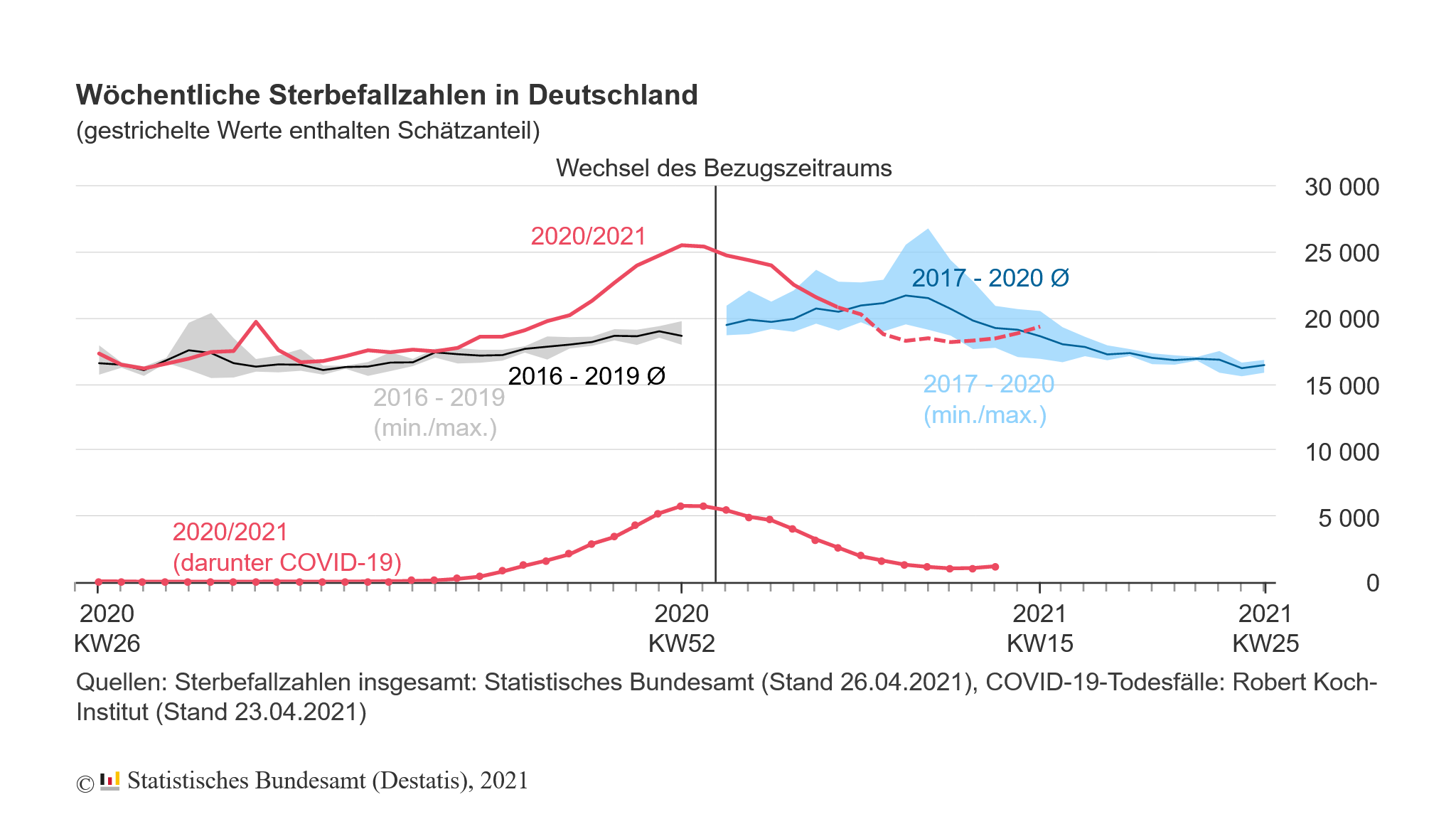 30.04.2021